INDUCCION
EQUIPO COORDINADOR
Espacio para título
PLAN DE INTERVENCIONES COLECTIVAS - GESTIÓN EN SALUD PÚBLICA
SECRETARÍA DE SALUD PÚBLICA
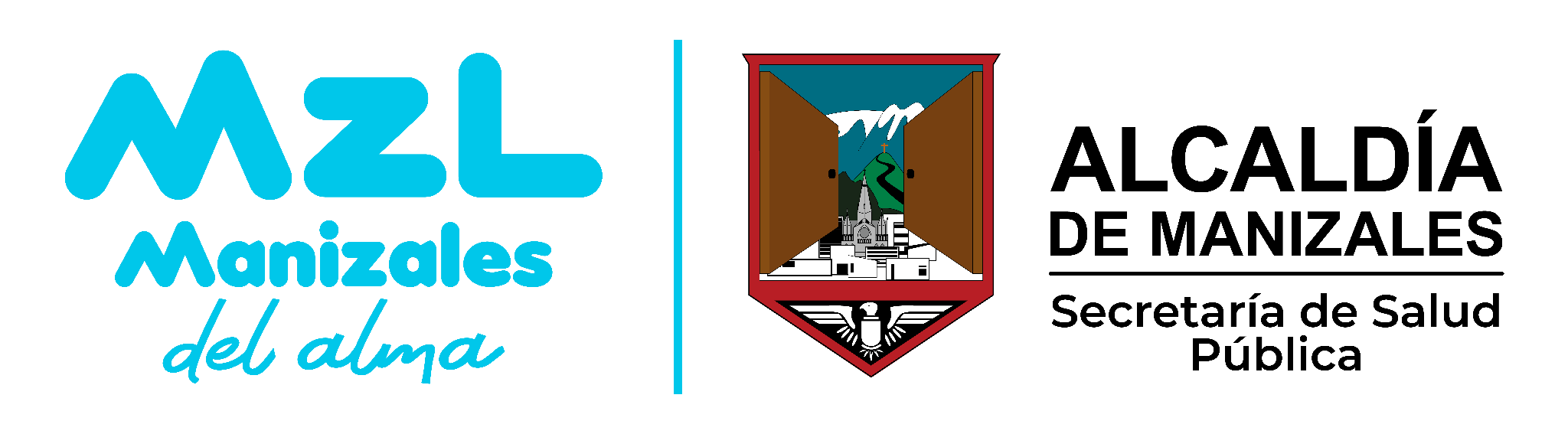 ESTRUCTURA LINEAMIENTO
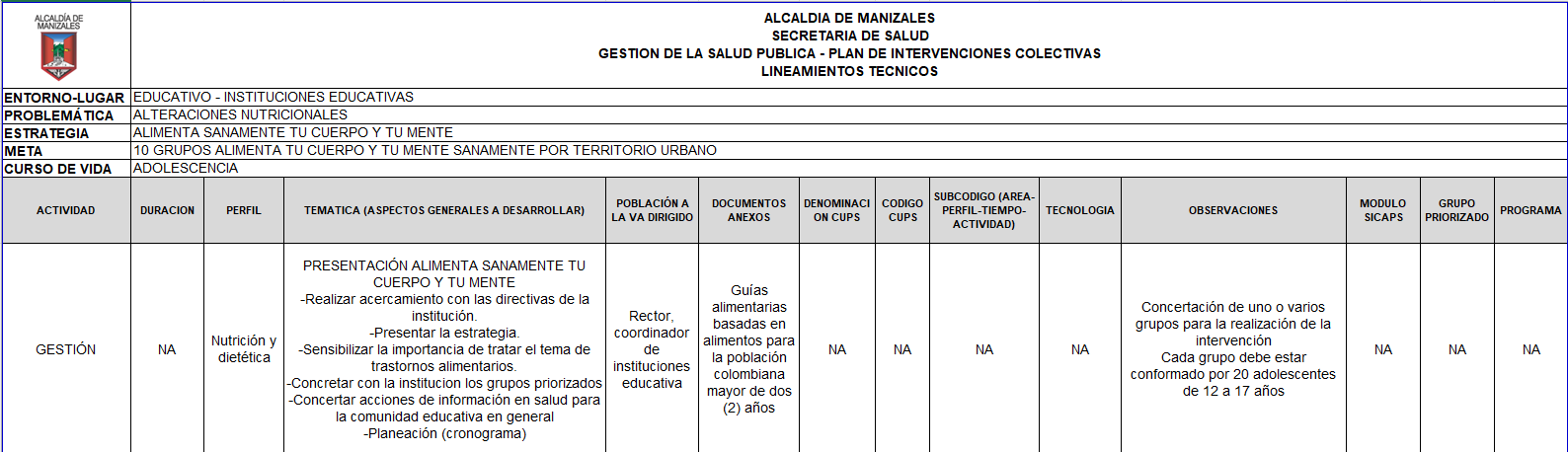 META-CRITERIO
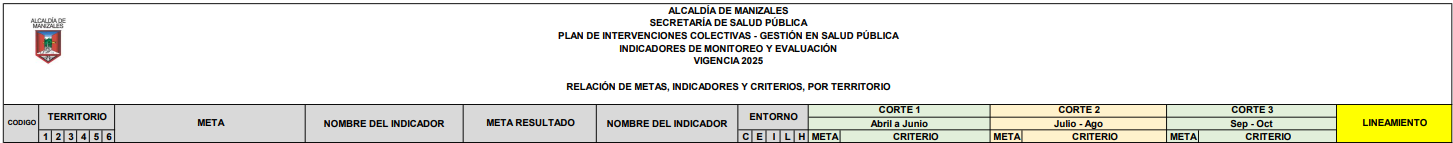 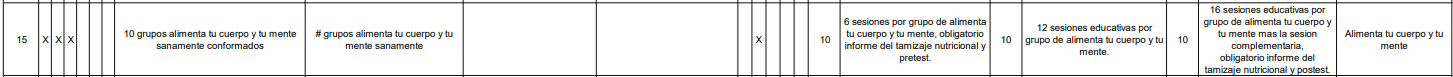 ACCIONES GLOBALES
Espacio para título
PLAN DE INTERVENCIONES COLECTIVAS - GESTIÓN EN SALUD PÚBLICA
SECRETARÍA DE SALUD PÚBLICA
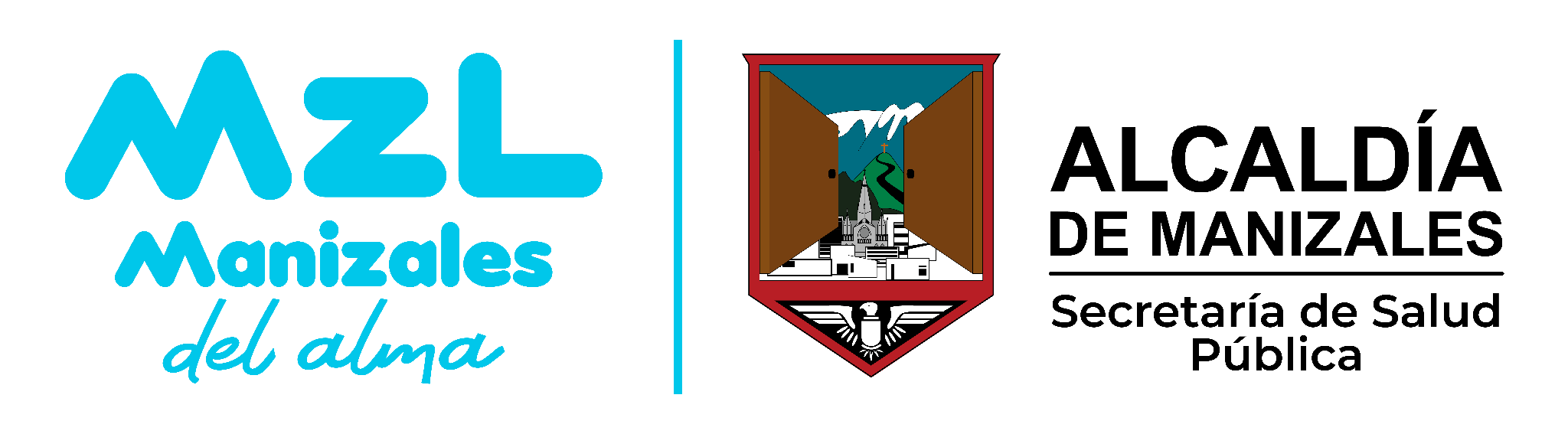 DEFINICIONES
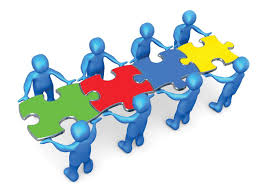 Son acciones que involucran a todo el equipo de trabajo para la correcta ejecución del PIC
LINEAMIENTO
COORDINADORES
Espacio para título
PLAN DE INTERVENCIONES COLECTIVAS - GESTIÓN EN SALUD PÚBLICA
SECRETARÍA DE SALUD PÚBLICA
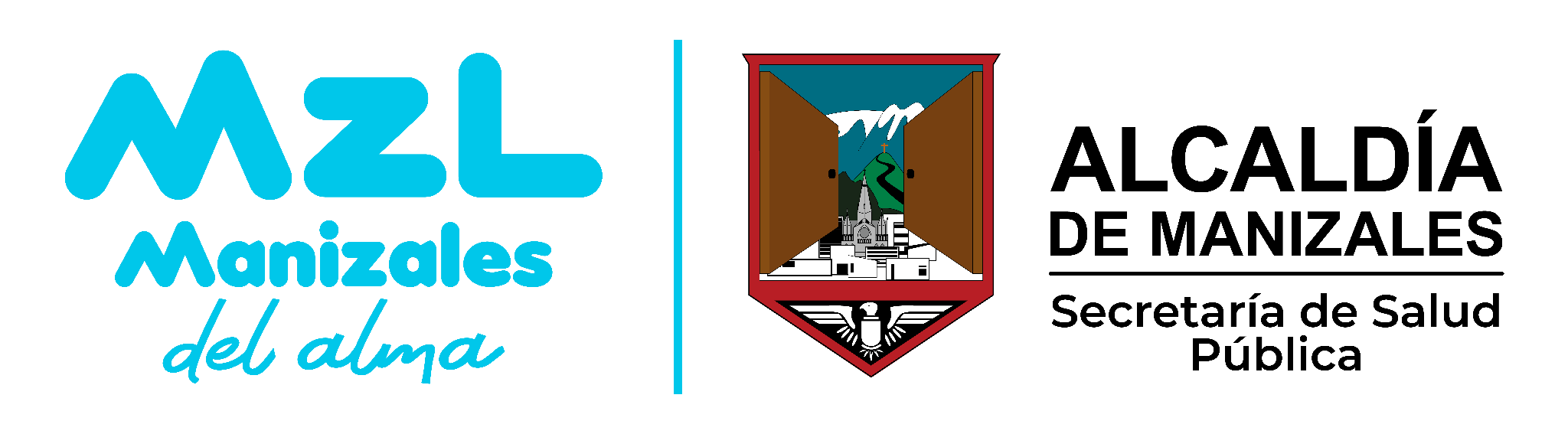 META
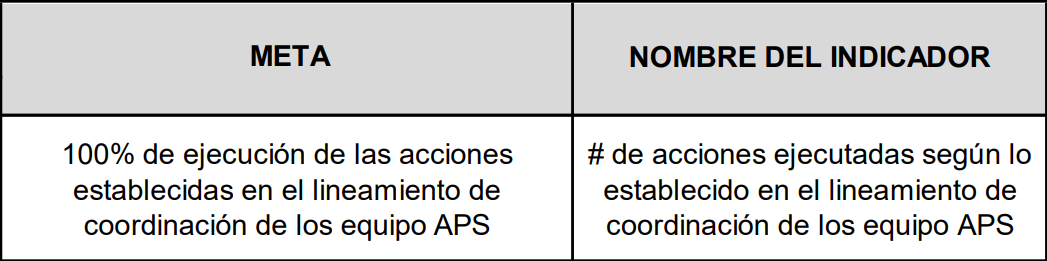 GESTION INTERSECTORIAL
ACTIVIDAD TELEFÓNICA O VIRTUAL
GESTIÓN TÉCNICA Y OPERATIVA
DIRIGIDA A EQUIPO PIC
GESTIÓN TÉCNICA Y OPERATIVA
DIRIGIDA A EQUIPO PIC
GESTIÓN TÉCNICA Y OPERATIVA
DIRIGIDA A EQUIPO PIC
GESTIÓN TÉCNICA Y OPERATIVA
DIRIGIDA A EQUIPO PIC
GESTIÓN TÉCNICA Y OPERATIVA
ASISTENCIA TÉCNICA EQUIPO PIC
GESTIÓN A LA CANALIZACIÓN DE SERVICIOS (IPS-EAPB)
ACTIVIDAD TELEFÓNICA O VIRTUAL
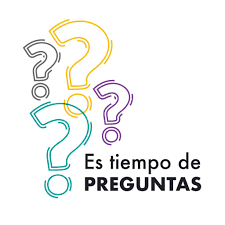 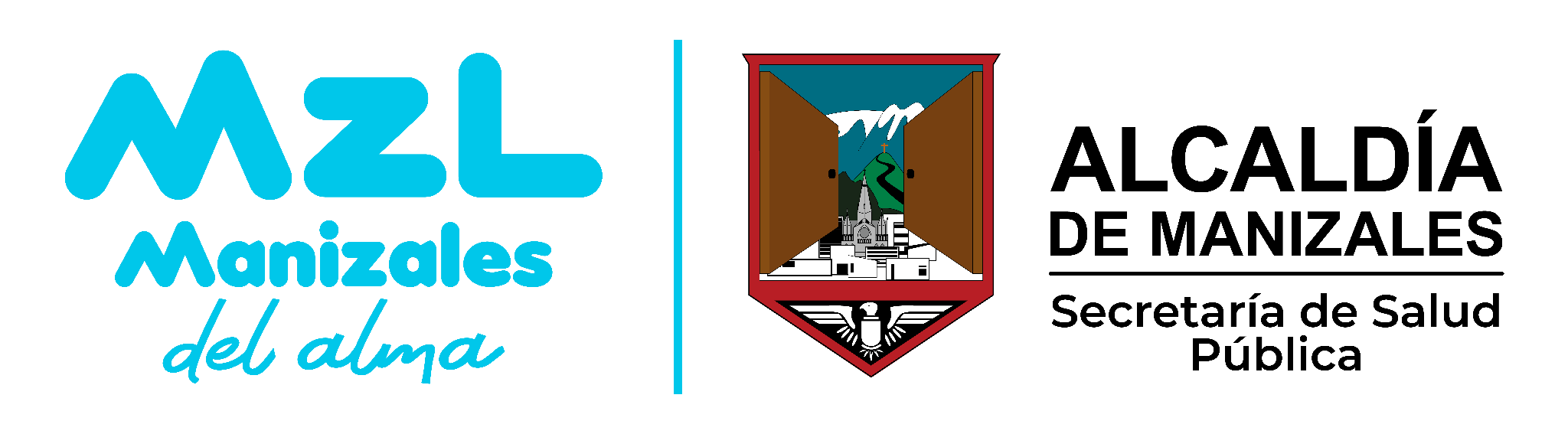